Мастер-классученицы 4 класса «А»ГБОУ СОШ № 49Корольковой Ксении
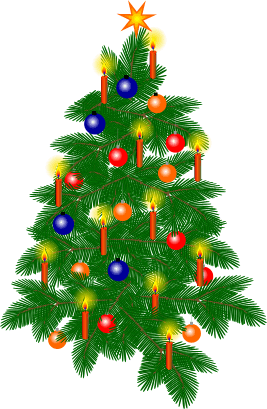 «В лесу родилась ёлочка…»
Учитель: Благова Н.А.
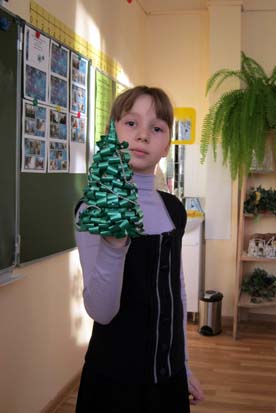 «…и вот она нарядная
на праздник к нам пришла..»
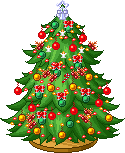 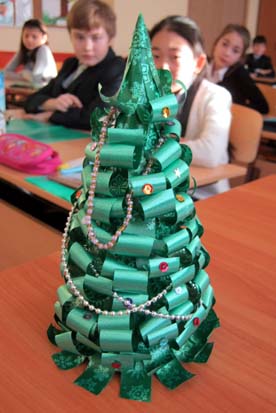 Наш мастер – Королькова Ксения
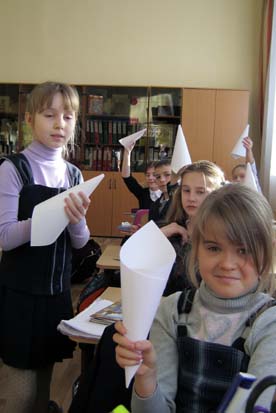 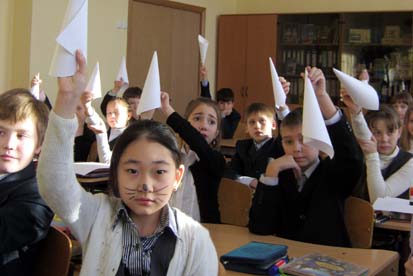 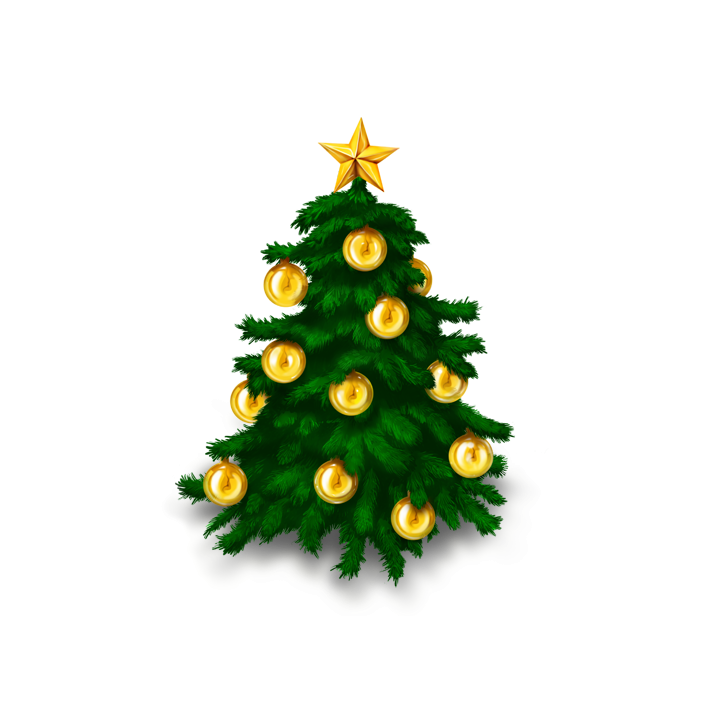 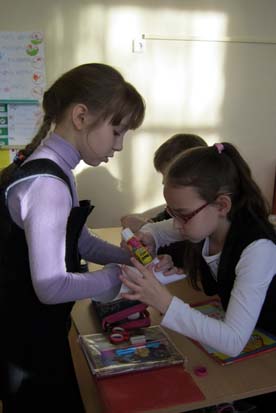 Основа ёлочки – 
простой бумажный конус
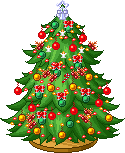 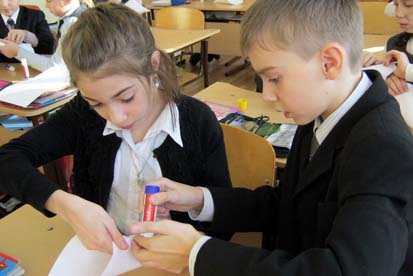 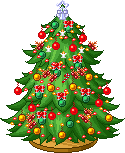 Работа в парах.
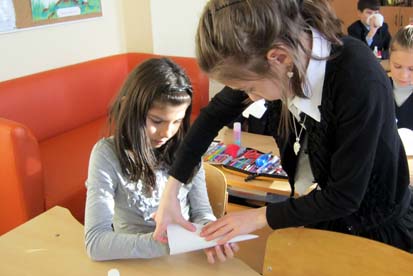 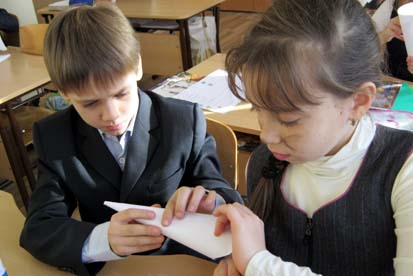 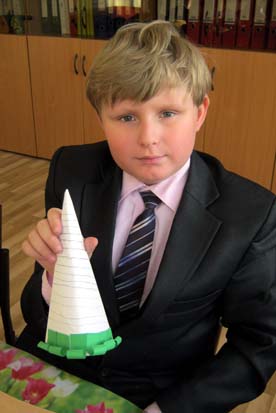 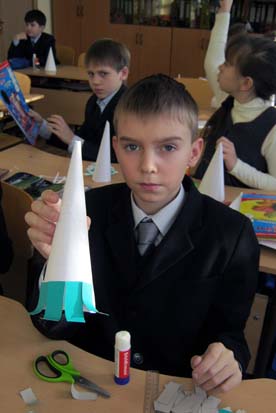 Промежуточный
результат
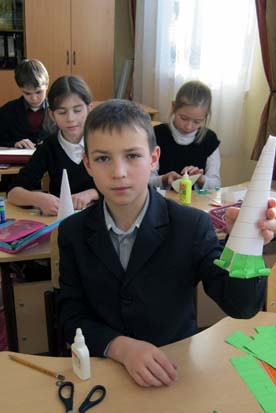 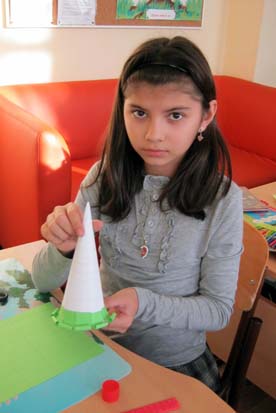 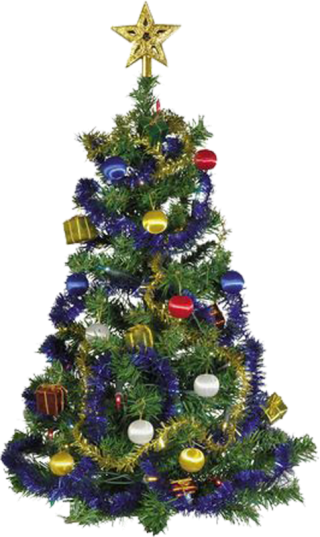 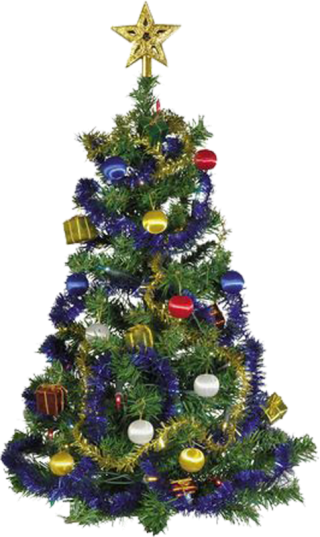 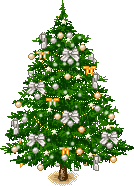 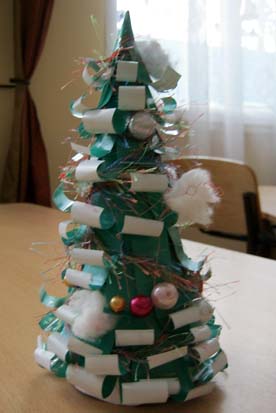 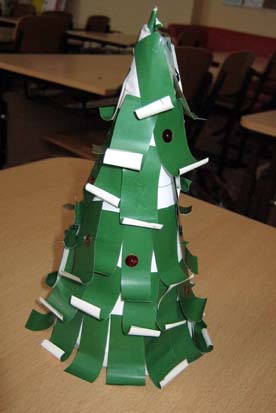 Конечный результат
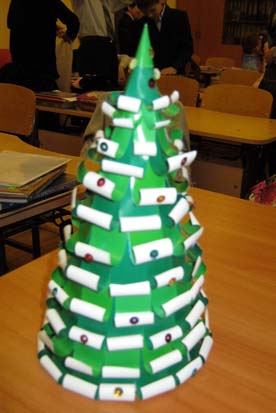 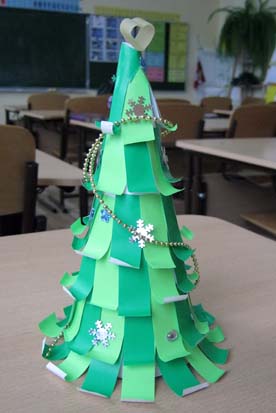 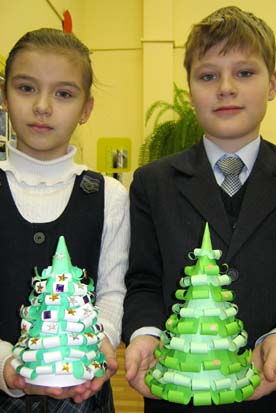 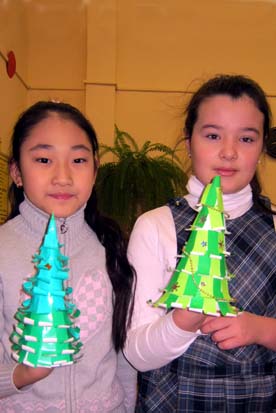 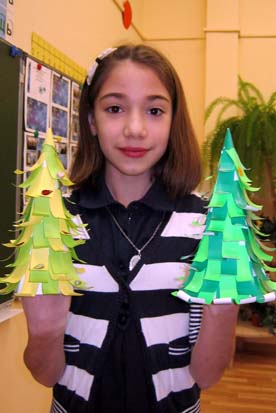 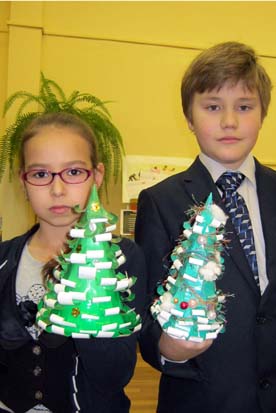 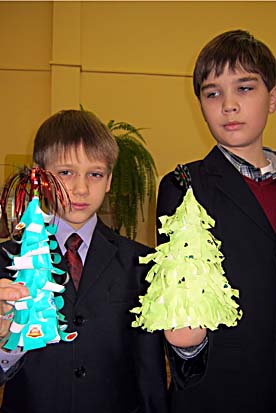 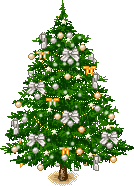 Вот какие 
ёлочки!
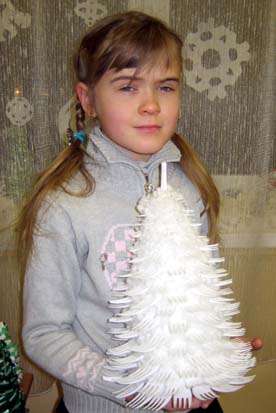 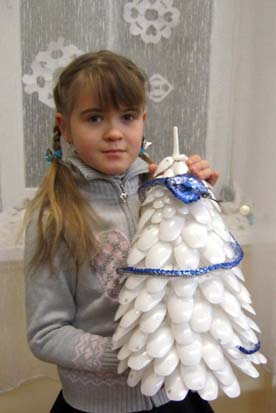 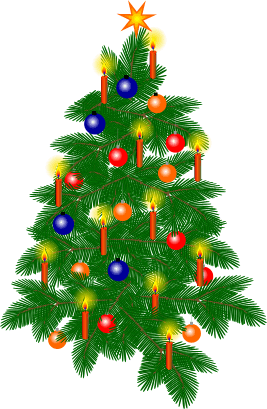 Ёлка из пластиковых вилок
Ёлка из пластиковых ложек
Автор: Супрядкина Полина
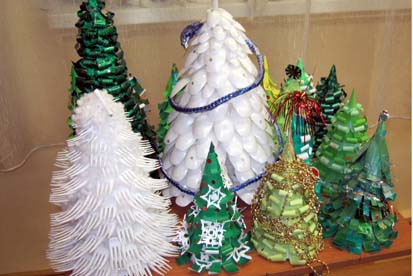 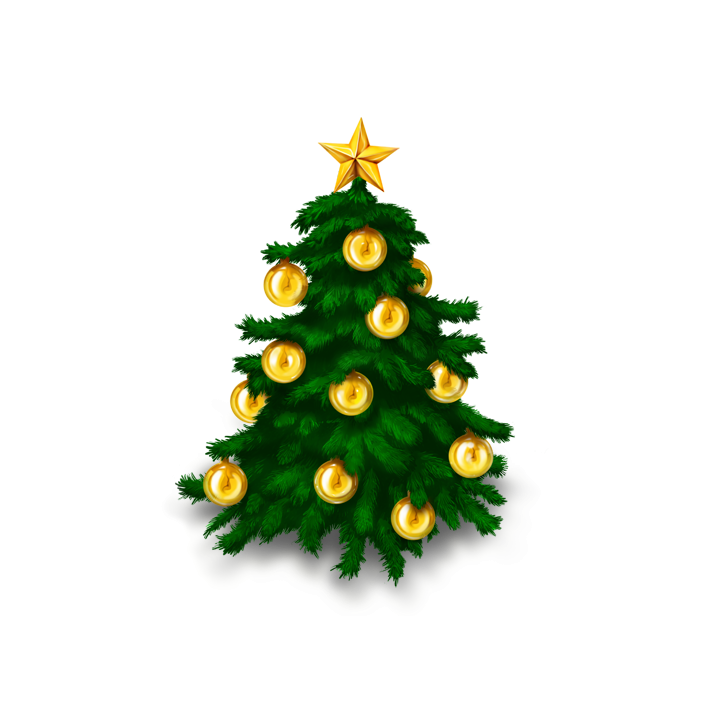 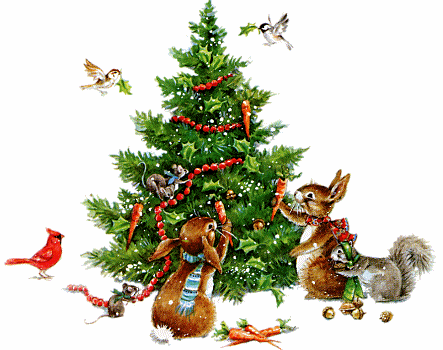 Сказочный лес